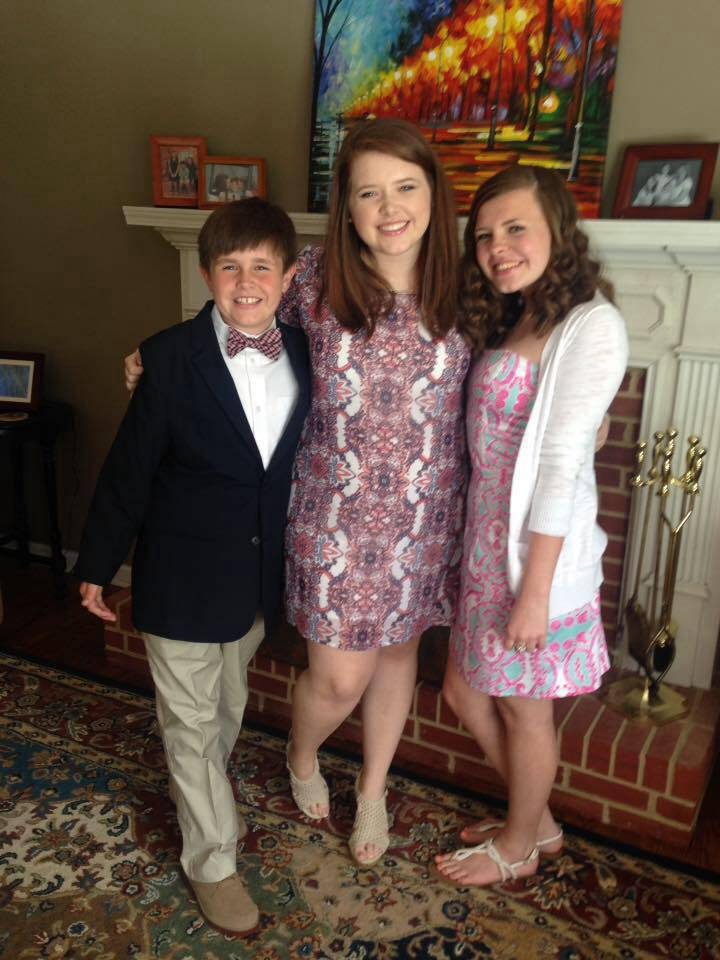 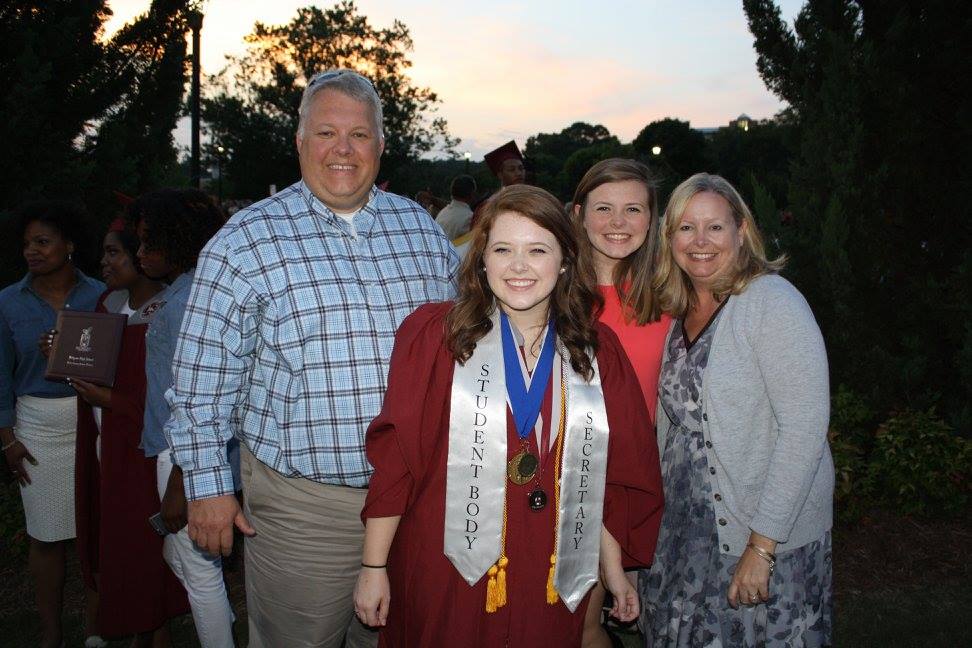 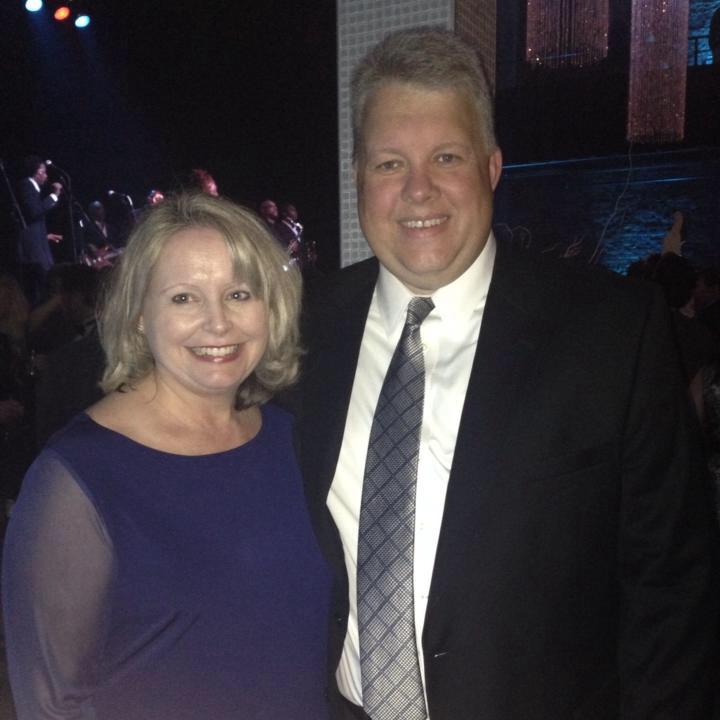 Meet Mrs. Crimm & 
Mrs. Hyde
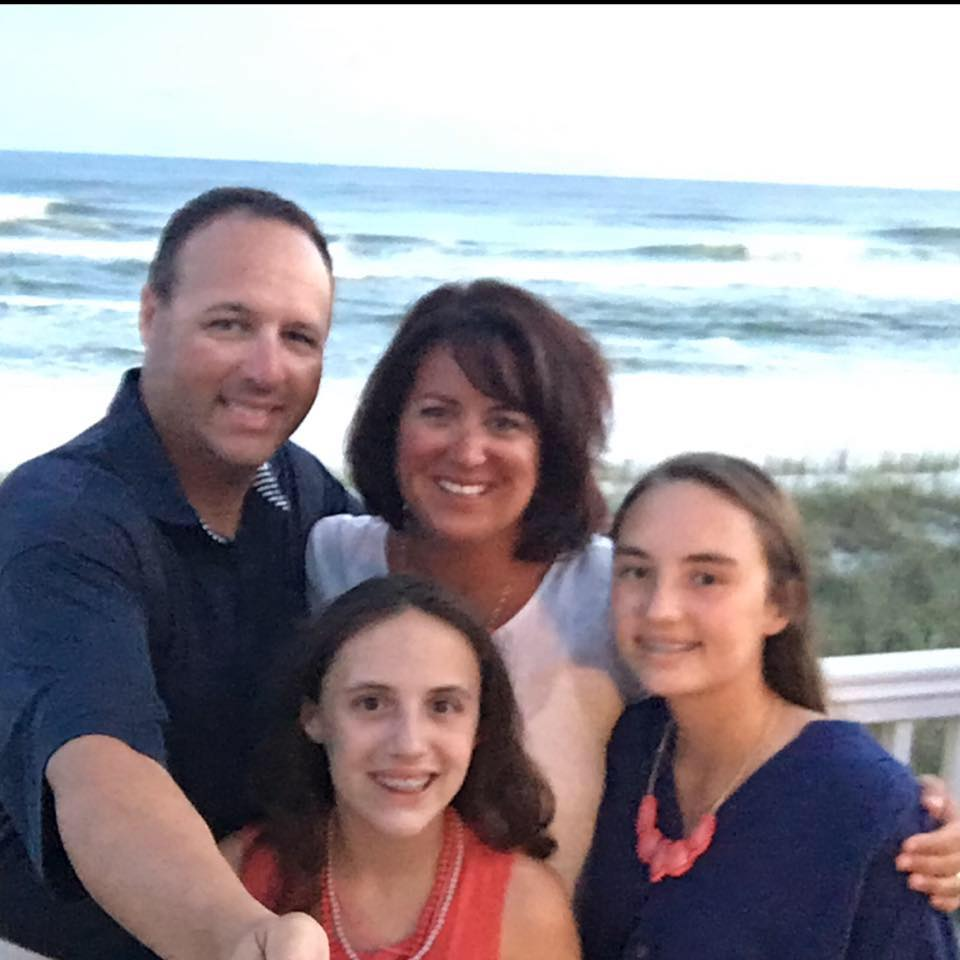 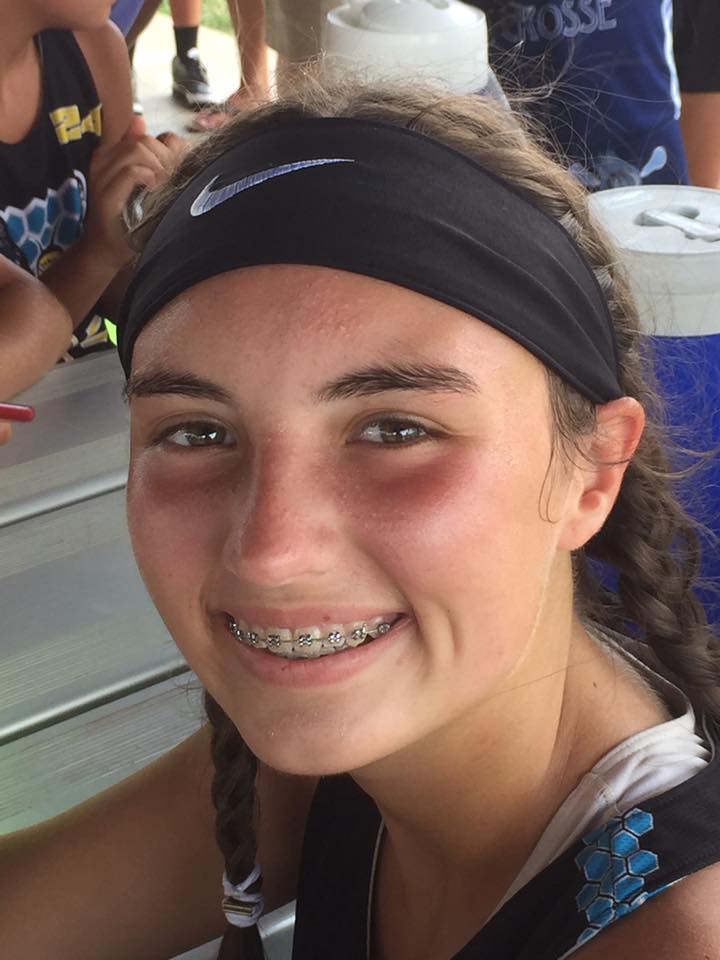 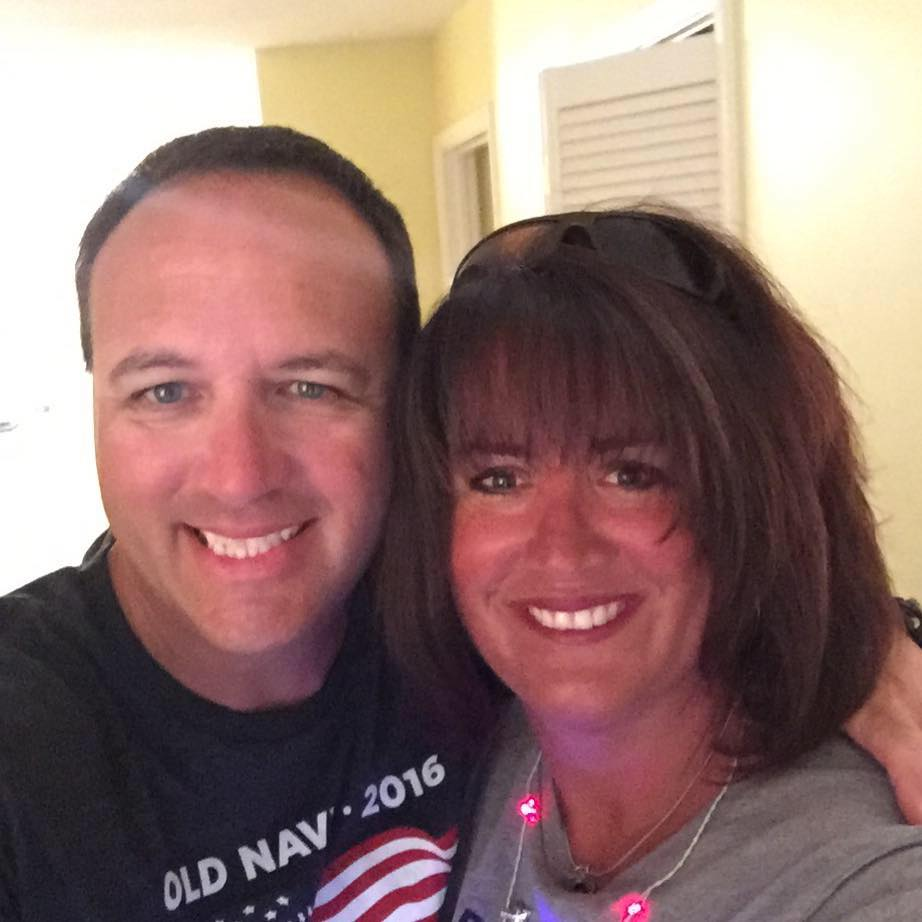 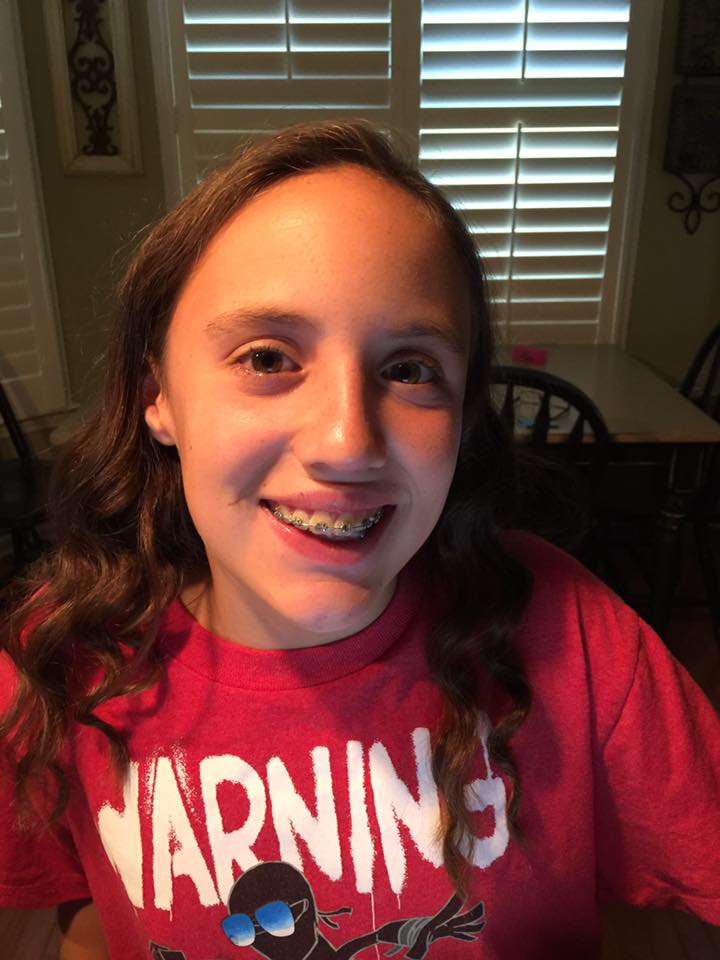 Meet 
Mrs. Crimm & Mrs. Hyde
Curriculum Points
Reading:  Good Habits/Great Readers (Shared Reading and Guided  Reading)
Phonics:  Build It Up/ Benchmark Literacy
Mathematics:  Harcourt Brace (whole group instruction and guided  math groups)
Social Studies, Science, and Health:  integrated through language arts
Zaner Bloser Handwriting
Sight Words:   200 most frequently seen print words in reading text

*We are teaching a lot of the curriculum through the use of our  Interactive Smart Boards.
The Daily 5
Our class is implementing a new literacy structure that teaches independence.
Students have a choice of books and centers that interest them and pick daily.
5 Centers (Read to Self, Work on Writing, Read to Someone, Listen to Reading, Word Work)
Students Role: Choose Three Centers Daily
Teachers Role: Guided Reading Groups, One on One
Mini-Lessons: Phonics, Reading Strategies
Quarterly standards
based report
cards
Requirements in 
meeting standards
changes each
quarter
Graded work is sent 
home with a 1, 2, 3, 
or 3+
*see parent brochure
4 ½ week Academic
Alert/Progress 
Report
 will be sent 
home to notify you
of weaknesses
How will I be updated about my child’s progress?
Homework
Homework will begin September 12th.
All written assignments will be 
placed in your child’s Blue Daily 
   Communication Folder each Monday and 
   should be returned no sooner than Friday.
Sight words should be practiced 
   throughout the week.
Read 15 minutes nightly and record on 
    reading log.
Addition/subtraction facts (0-12) should be
practiced throughout the week.
more info…
Please encourage your child to use legible 
handwriting on homework and phonetically 
sound out words when spelling.
Make-up work for absences will be placed
 in your child’s cubby. 
Work is not given ahead of time for
 unexcused absences.
Good “BEE”havior
See closet door entitled, Good “BEE”havior”
     Classroom Rules are posted on front wall.
“Bee-ing Super”:  Exceptional behavior (Caught doing something that makes the student a role  model.)  This is an instant reward trip to the Treasure Box.
“Bee-ing Great”:  Great behavior and Great work habits (throughout the day)   Students earn a “Caught You Being Good” Coin. 
“Bee-ing GOOD” (Green):  Good behavior and Good work habits (throughout the day)   Student start the day here.  The goal is to stay or move up from here because this is meeting the desired expectation.
“Bee Ware”: Verbal teacher warning given to remind the student to make better choices with behavior and/or work habits.
“BEE careful” :  Consequences decided by teacher.  Students automatically will lose 5-10 minutes of recess time.  
“PARENT CONTACT” :  Teacher contacts parent by note and/or phone call.  Students automatically lose 10 minutes of recess time.

Students can earn Good Behavior Coins for Good Behavior.  5 coins equals  a trip to the Treasure Box.  “Being Super” is an automatic trip to the treasure box that day.  “Being Great” is an  easy way to get a daily Good Behavior Coin!
Star Student
Star Student Letter
Monday-poster
Tuesday-favorite stuffed animal
Wednesday-favorite book
Thursday-favorite game
Friday-show and tell object
Blue Daily Communication Folder
Make sure to check folder nightly for:
Bragging Behavior Sheet- sign daily
Reading Log
Weekly Newsletters and Monthly Calendar
Informational Papers/Flyers/
      Graded papers
Notes from Mrs. Crimm/Hyde and/or to Mrs. Crimm/Hyde
Homework (sent home on Mondays and returned Fridays)
This and That…
A healthy snack should be sent daily.
Transportation changes must be in writing. NO EMAILS!
Visit our blog for information about our class.  This can be accessed via the Ford website.
WE LOVE VOLUNTEERS!
Room Mom:
Mrs. Susan Meredith, Bailey’s mom 

	
  
She will contact you about Classroom Helpers, Mystery Readers, etc.
Safety Concerns: 

•Our building and classroom doors will be locked at all times. 
•Upon arrival, ring the front doorbell and look into the camera.  Please remove sunglasses and refrain from cell phone use at the camera.  You may be questioned about the nature of your visit and asked to provide ID.
•Please do not hold the door open for other visitors and do not let other visitors in when you exit the building.  Each visitor must ring the bell for entry into the building. 
•Once you enter the building, report to the front office or please sign in at the computer in the front lobby.  Please wear your visitor sticker at all times.  Our staff has been trained to question any adult in the building not wearing a CCSD badge or visitor sticker.  
•We request that no outside adults walk the halls of the building.   
•The office can handle any needs you may have or deliveries to your child.  They will direct you to the cafeteria if you are bringing a forgotten lunch to school. 
•The Cobb County School District Police department will be conducting safety audits at all schools.  We are fortunate to have a highly trained department providing support to all of the CCSD schools.
Safety Concerns Continued

Once you enter the building, report to the front office or please sign in at the computer in the front lobby.  Please wear your visitor sticker at all times.  Our staff has been trained to question any adult in the building not wearing a CCSD badge or visitor sticker.  
•We request that no outside adults walk the halls of the building.   
•The office can handle any needs you may have or deliveries to your child.  They will direct you to the cafeteria if you are bringing a forgotten lunch to school. 
•The Cobb County School District Police department will be conducting safety audits at all schools.  We are fortunate to have a highly trained department providing support to all of the CCSD schools.
QUESTIONS?
THANK YOU FOR COMING TONIGHT.  IT’S GOING TO BE A FANTASTIC YEAR!